Конкурентная среда и ограничение доступа в жилые дома
Е.В.Гультяева, ГК АКАДО , директор Юридического департамента
АКТР, советник по юридическим вопросам
Ялта, 25-26 мая 2017г.
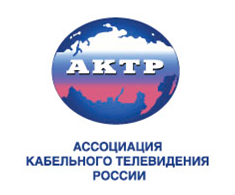 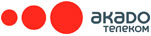 1
Информационное письмо ФАС России от 27.05.2015 № ИА/26126/15
Только общее собрание собственников помещений многоквартирного дома обладает полномочиями распоряжения общим имуществом. Полномочия управляющих организаций при взаимодействии с операторами связи должны быть подтверждены общим собранием (ст.44 ЖК РФ). 
Деятельность управляющей организации при взаимодействии с операторами связи может подпадать под действие Закона о защите конкуренции.
Собственники вправе в соответствии со ст. 44 ЖК РФ установить порядок использования оператором связи общего имущества, установить запрет операторам связи размещать на общем имуществе сети, а также разработать технические требования и стандарты размещения сетей. При наличии организации, которой собственники поручили управлять МКД, именно эта организация должна разрабатывать технические требования и стандарты, поскольку она несет ответственность за надлежащее содержание общего имущества.
Размер платы за размещение сетей на общем имуществе устанавливается общим собранием собственников дома, а не членами ТСЖ или ЖСК. Ограничений не установлено, однако размер платы должен быть одинаковым для всех операторов связи, и может быть дифференцирован только по видам размещаемого оборудования, месту размещения, площади размещения и т.п., но не по видам операторов или их финансово-экономическому положению на рынке.
Управляющая организация не вправе ограничивать доступ оператора связи к его оборудованию и сетям. Требования дополнительной платы за доступ к сетям (а не за размещение сетей или использование общего имущества) являются незаконными.
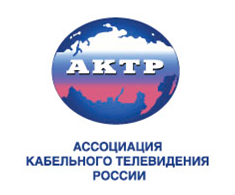 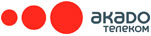 2
Практика ФАС России
Наиболее распространенные случаи, когда управляющая компания:
Необоснованно препятствует оператору связи в доступе в многоквартирный дом, в том числе в результате отказа в доступе или навязывания невыгодных и необоснованных условий доступа;
Устанавливает необоснованные требования по размещению оборудования связи, по доступу операторов связи к размещенному оборудованию связи;
Предъявляет необоснованные требования по демонтажу оборудования связи, с использованием которого оказываются услуги связи жильцам дома
При рассмотрении заявлений о создании препятствий доступу оператора связи в многоквартирный дом ФАС принимает во внимание:
Наличие/отсутствие полномочий по распоряжению общим имуществом многоквартирного дома организации, действия (бездействие) которой обжалуется;
Наличие/отсутствие легитимного решения собрания собственников в отношении рассматриваемых обстоятельств;
Наличие/отсутствие технической возможности размещения сетей связи и сооружения связи в объектах, относящихся к общему имуществу
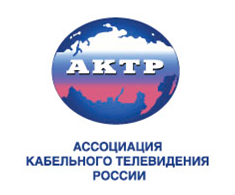 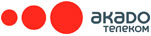 3
Распоряжение Правительства РФ от 03.02.2014 №130-р план мероприятий «Развитие конкуренции в сфере электросвязи»
В части, касающейся вопросов упрощения порядка доступа, предусмотрено мероприятие:
Представление в установленном порядке в Правительство РФ предложений по внесению изменений в нормативные правовые акты, предусматривающие упрощение порядка размещения оборудования связи на объектах жилой недвижимости.
Срок реализации – первоначально 2 квартал 2015г., затем срок перенесен на 3 квартал 2016г 
Ответственный исполнитель – Минкомсвязь, Минстрой, ФАС, Минэкономразвития, заинтересованные федеральные органы исполнительной власти
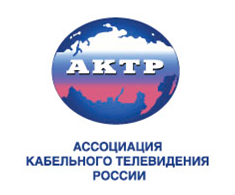 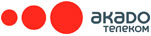 4
Спасибо за внимание!
Ялта, 25-26 мая 2017г.
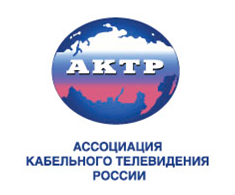 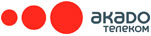 5